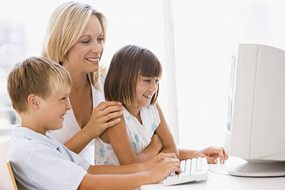 Как мы помогли старшему поколению познать просторы интернета
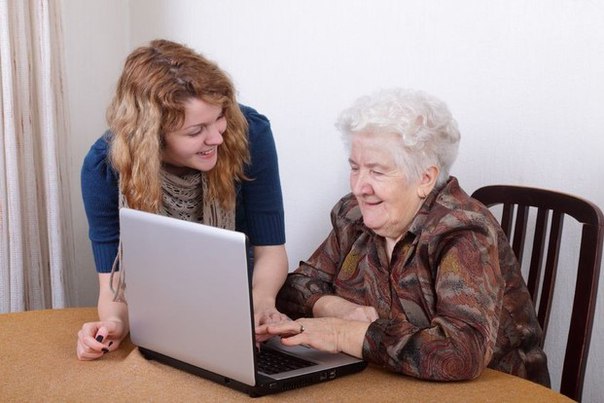 Команда «Эрудит20»
МОУ СОШ №20 г.Рыбинска
Наш рассказ гласит …
Как то раз, маме Свете, захотелось узнать, что такое internet! Как им пользоваться, и что в нём есть такое интересное, что всех туда так тянет. Позвала, она на помощь дочку. Наша Лиза с большим удовольствием решила помочь маме, с данной проблемой.
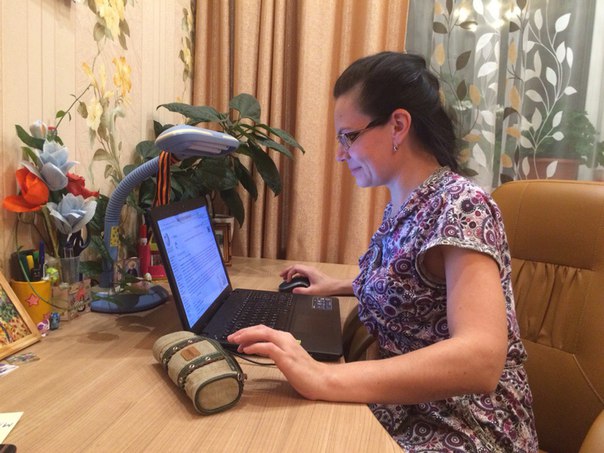 Лиза, стала куратором мамы Светы! Рассказала, от куда интернет появился, что означает, и как он выглядит! Мама в восторге, что научиться узнавать прогноз погоды, новые рецепты, общаться с друзьями, и всё это благодаря сети internet!
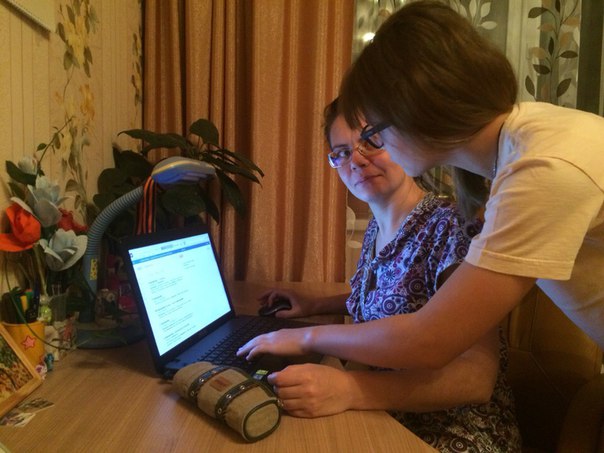 Не всё получалось, но всё же интернет так и манил маму Свету в свои просторы. Дочь стала хорошим проводником в мир новой «цивилизации» для мамы)
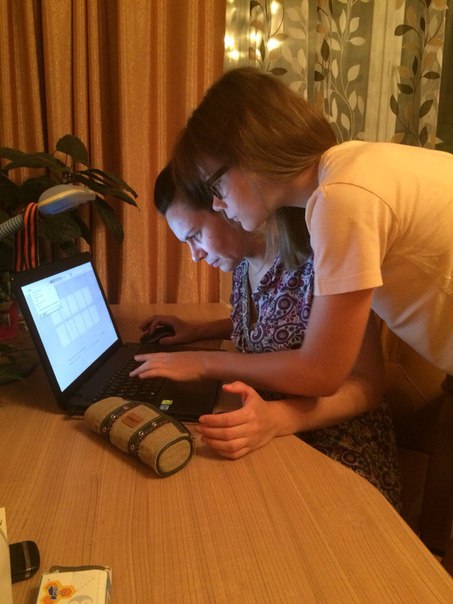 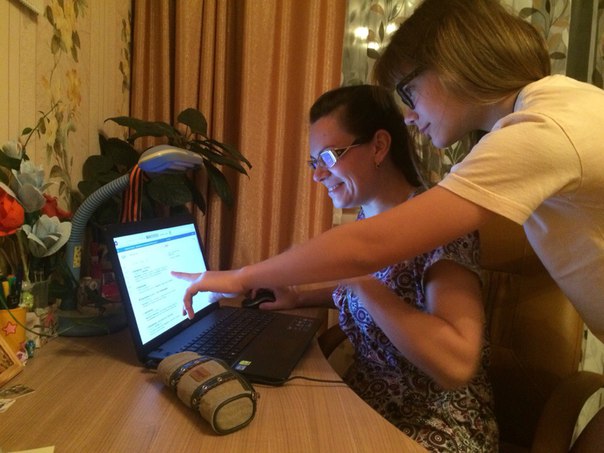 Мама была так довольна, что у неё всё стало получаться! Дочка и мама разговаривали на одном языке! Мама внимательно слушала всё и запоминала!
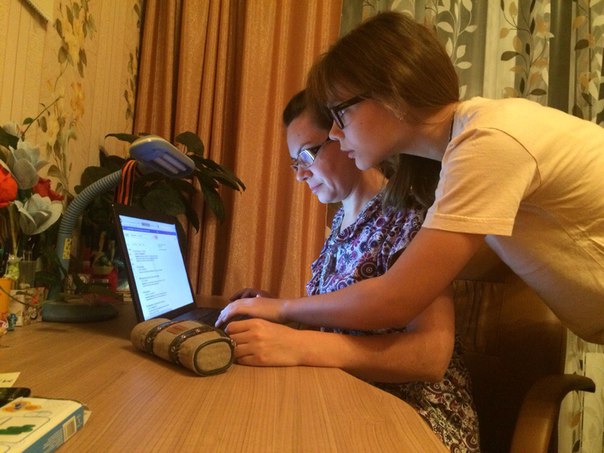 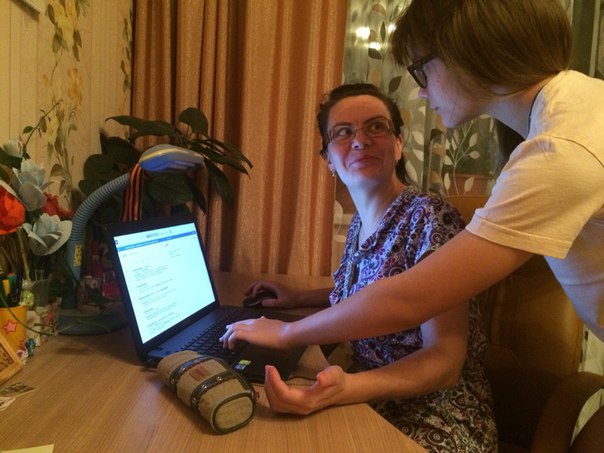 А потом мама сама стала искать интересную и полезную информацию для себя) И была этому очень рада! А Настя, наблюдала за её успехами со стороны.
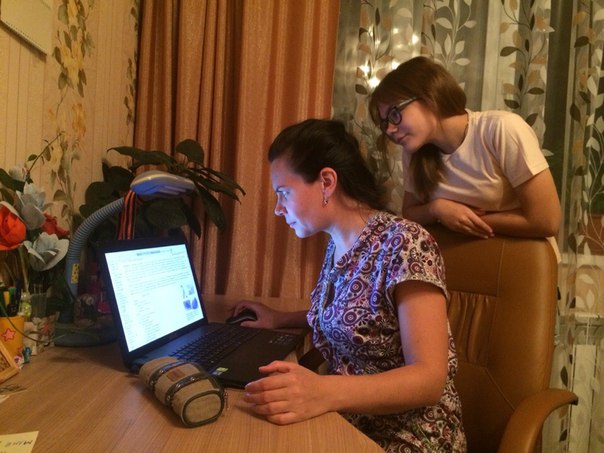 У мамы Светы, конечно возникали некоторые вопросы, но дочка всегда помогала ей их преодолеть.
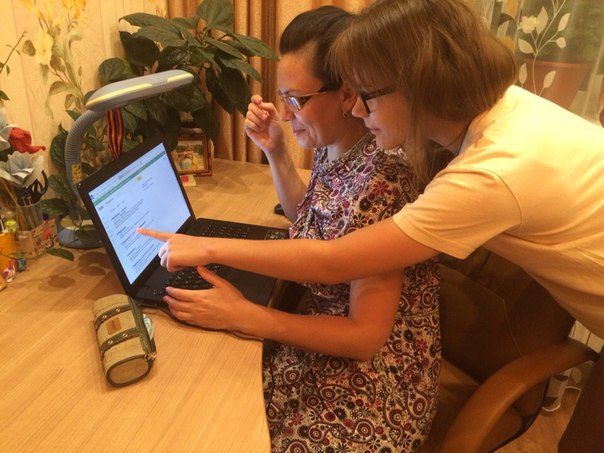 Теперь мама Света, и Internet общаются на «Ты»
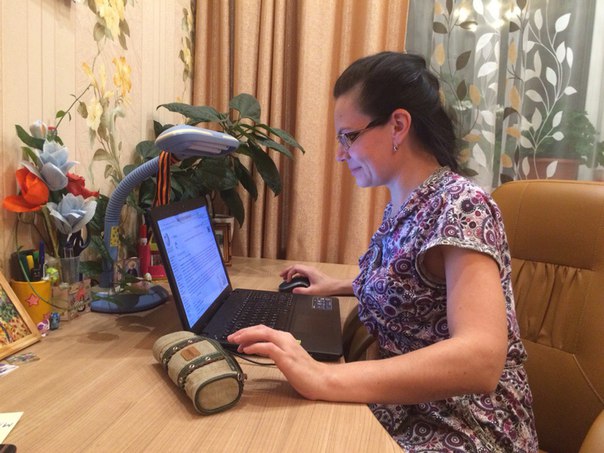 Вот так, дети, помогают родителям идти в ногу со временем!
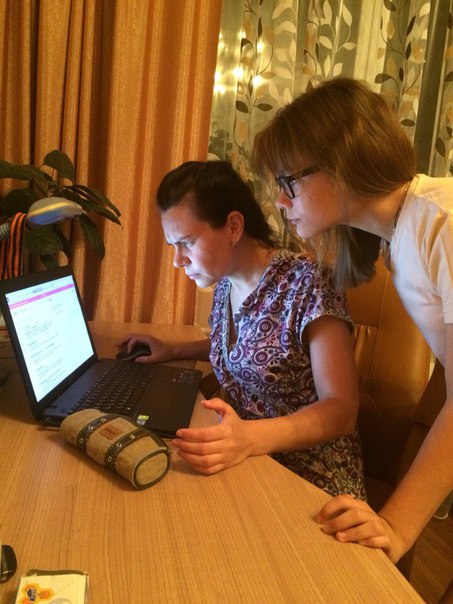 Спасибо за внимание!
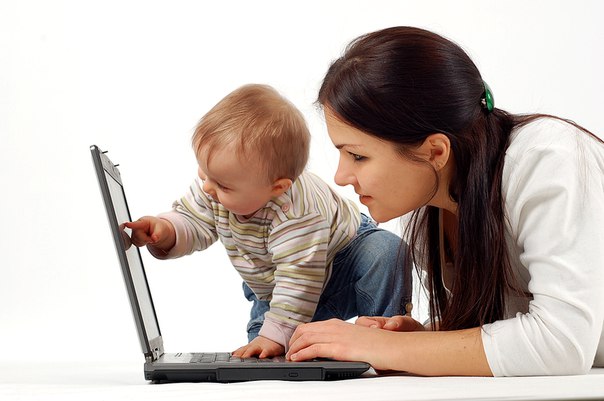